ЛАЕН -2014
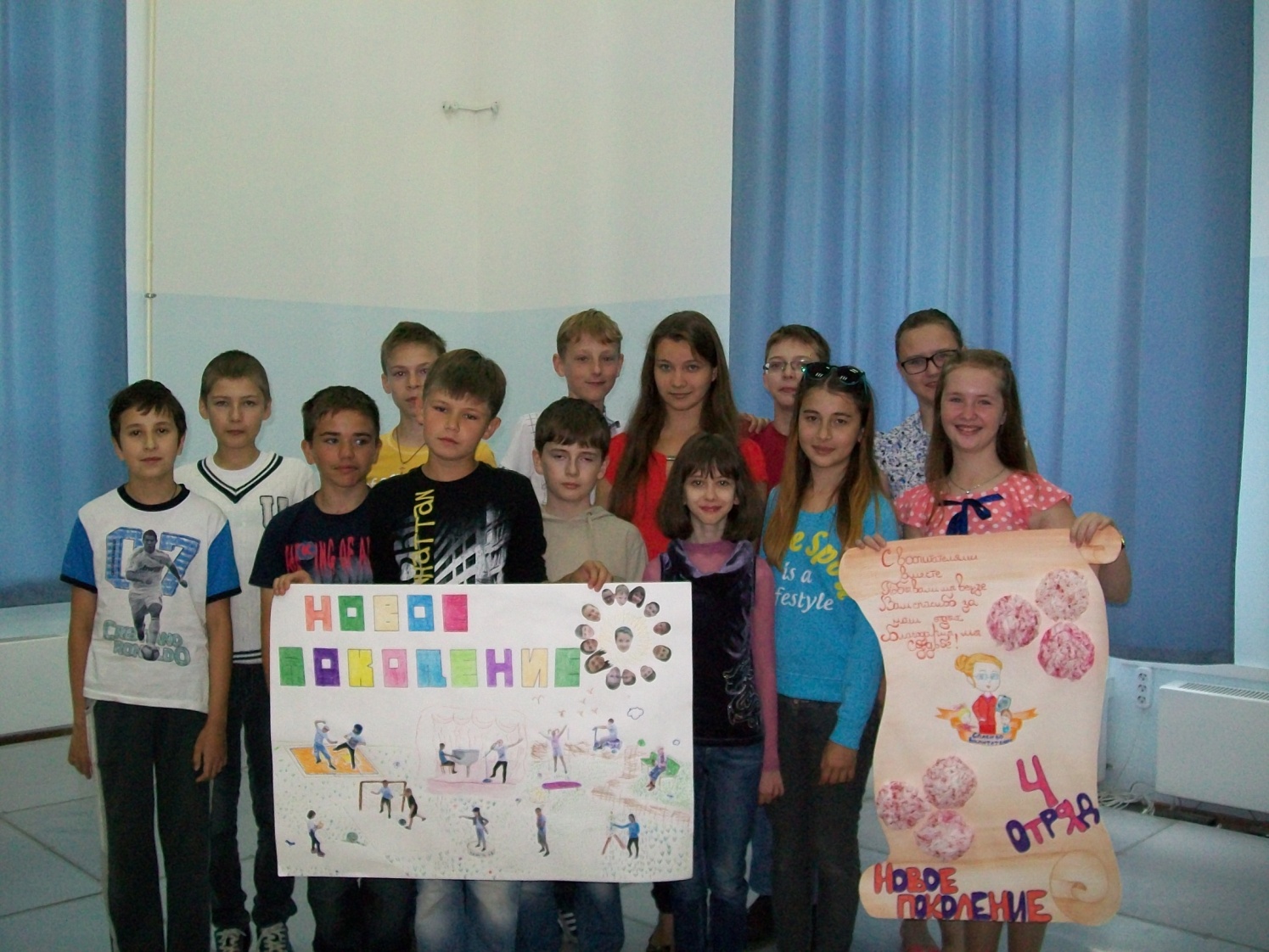 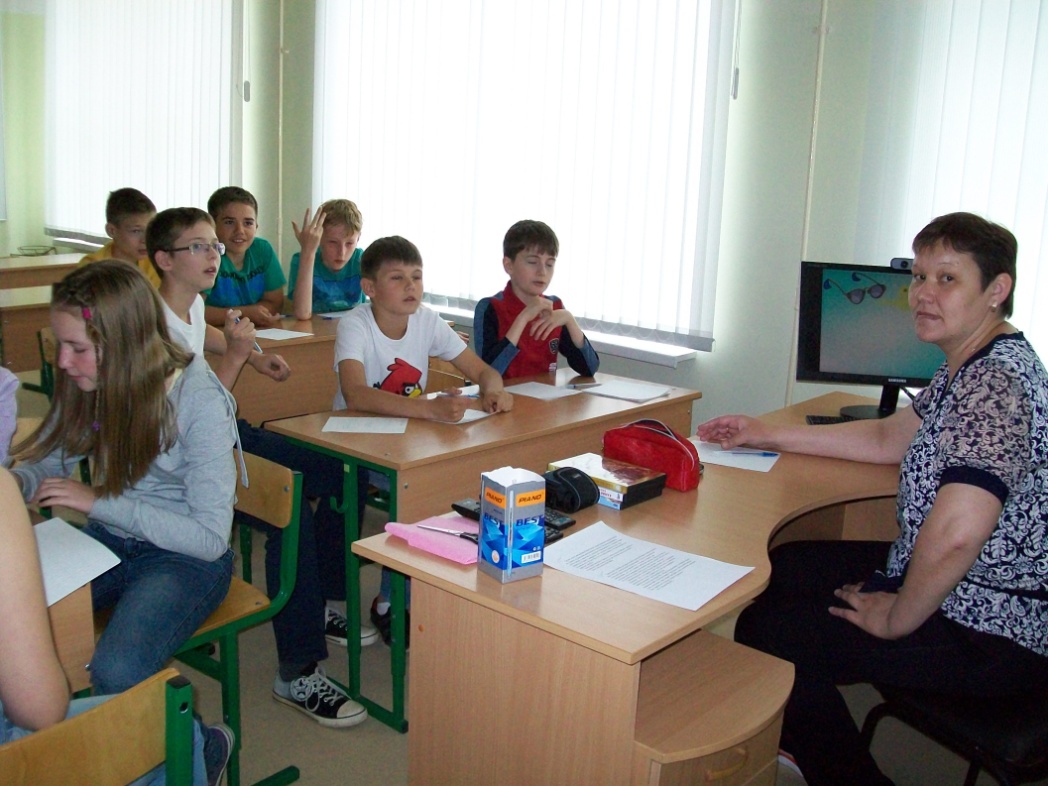 Внеклассное мероприятие 
«Занимательная математика»
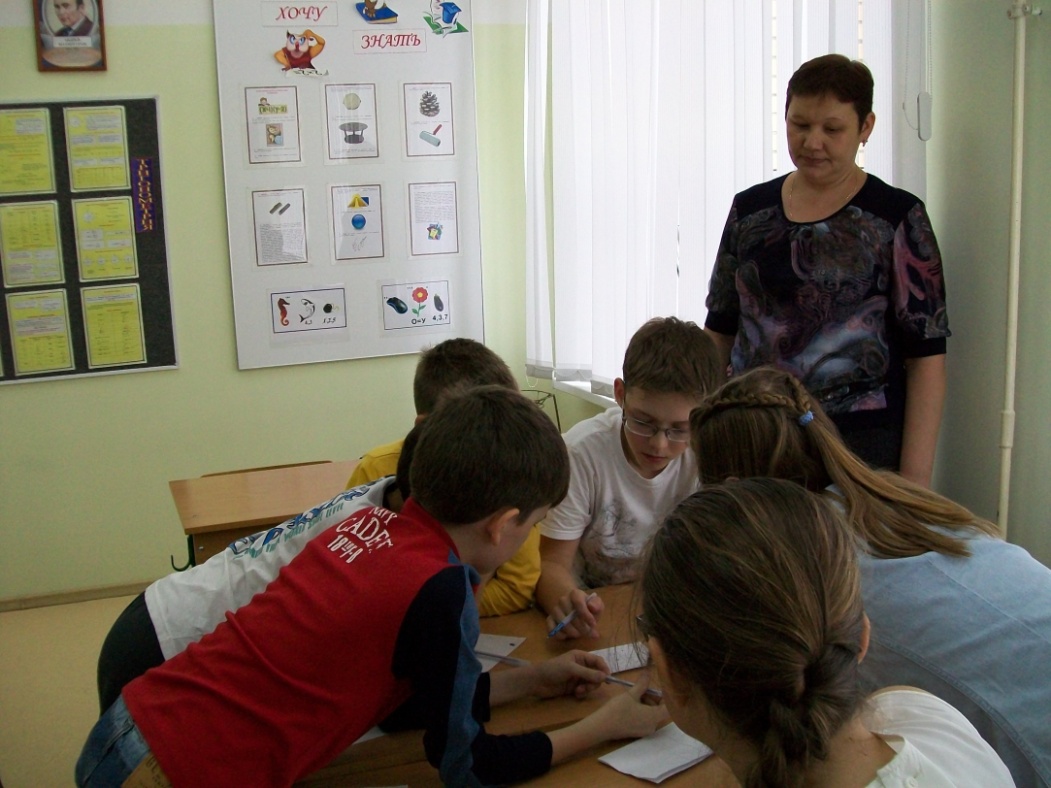 Внеклассное мероприятие
«Математик-бизнесмен»
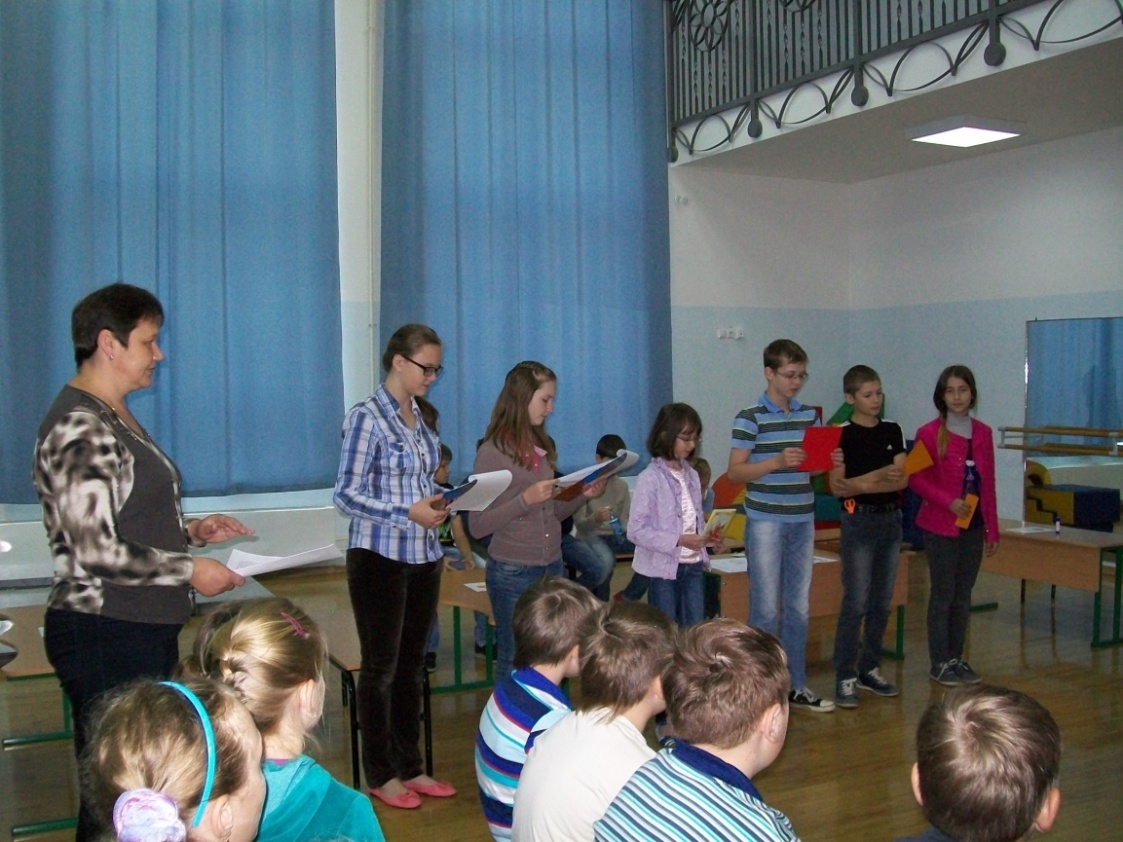 «Математический вечер»
для начальной школы
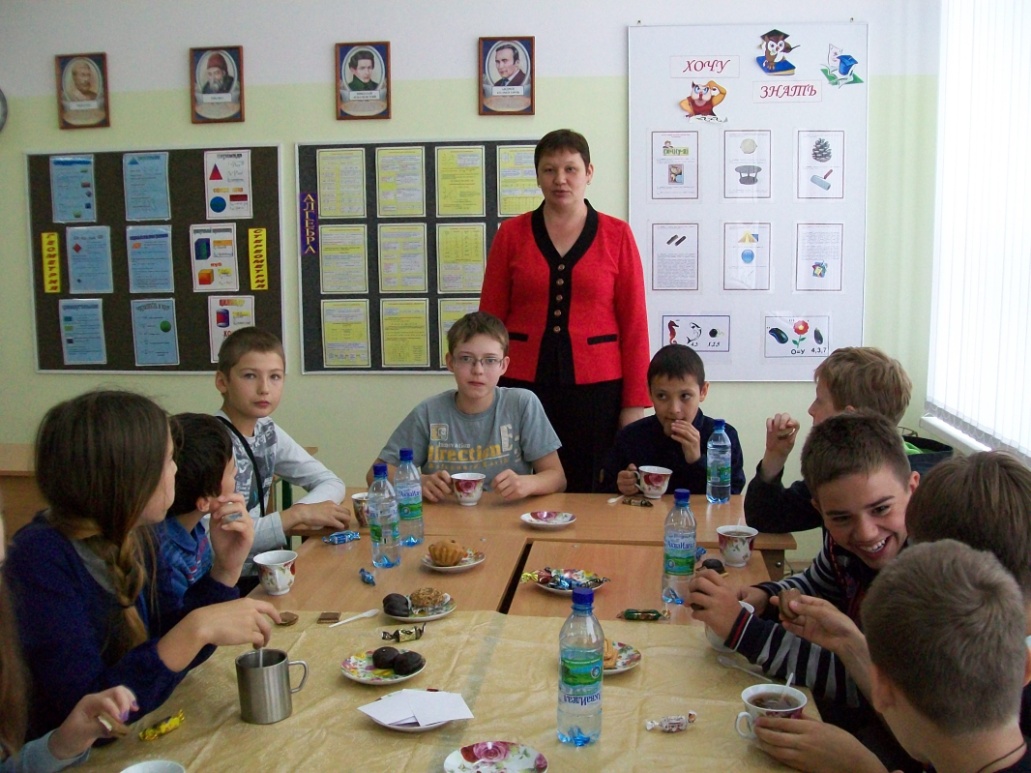 Внеклассное мероприятие
«Наука за чашкой чая»
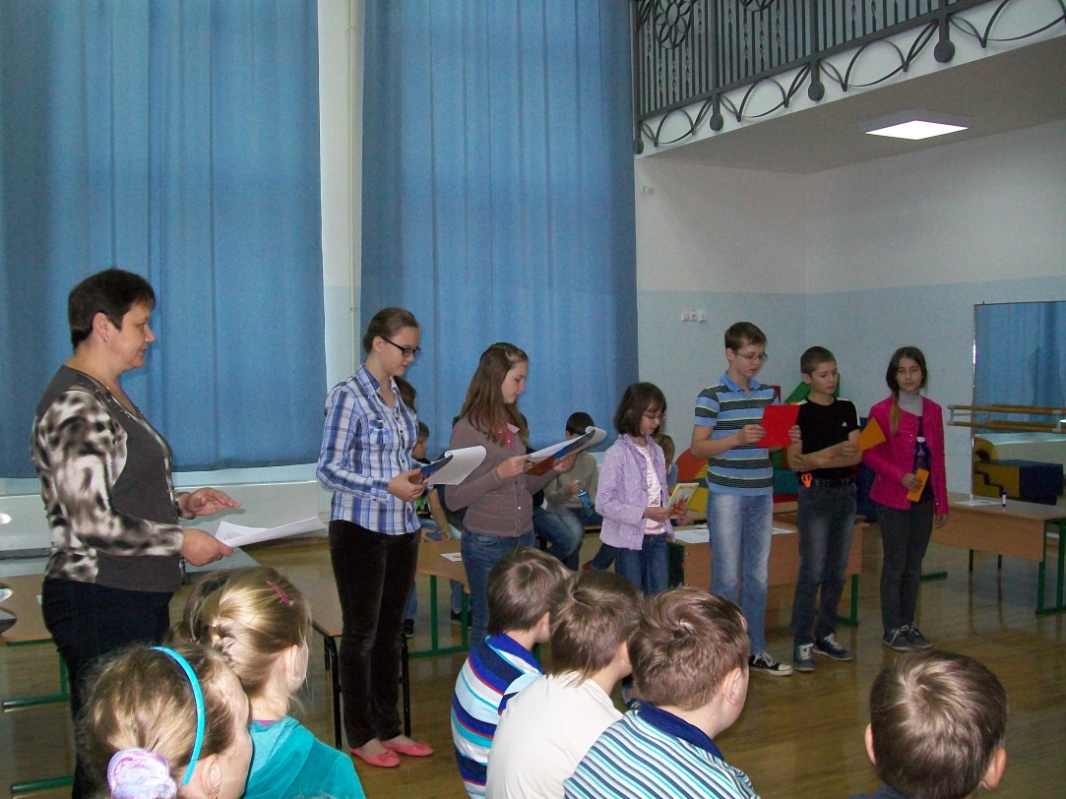 «Математический вечер»
для начальной школы
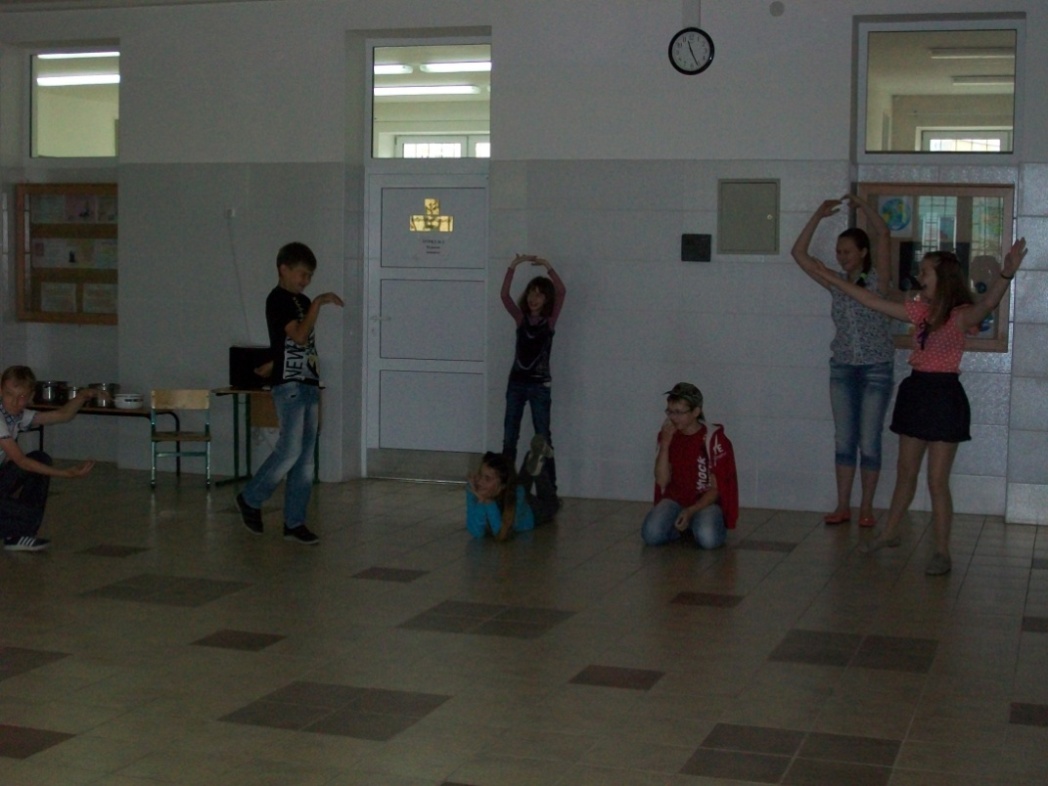 Конкурс
«Мы ищем таланты»
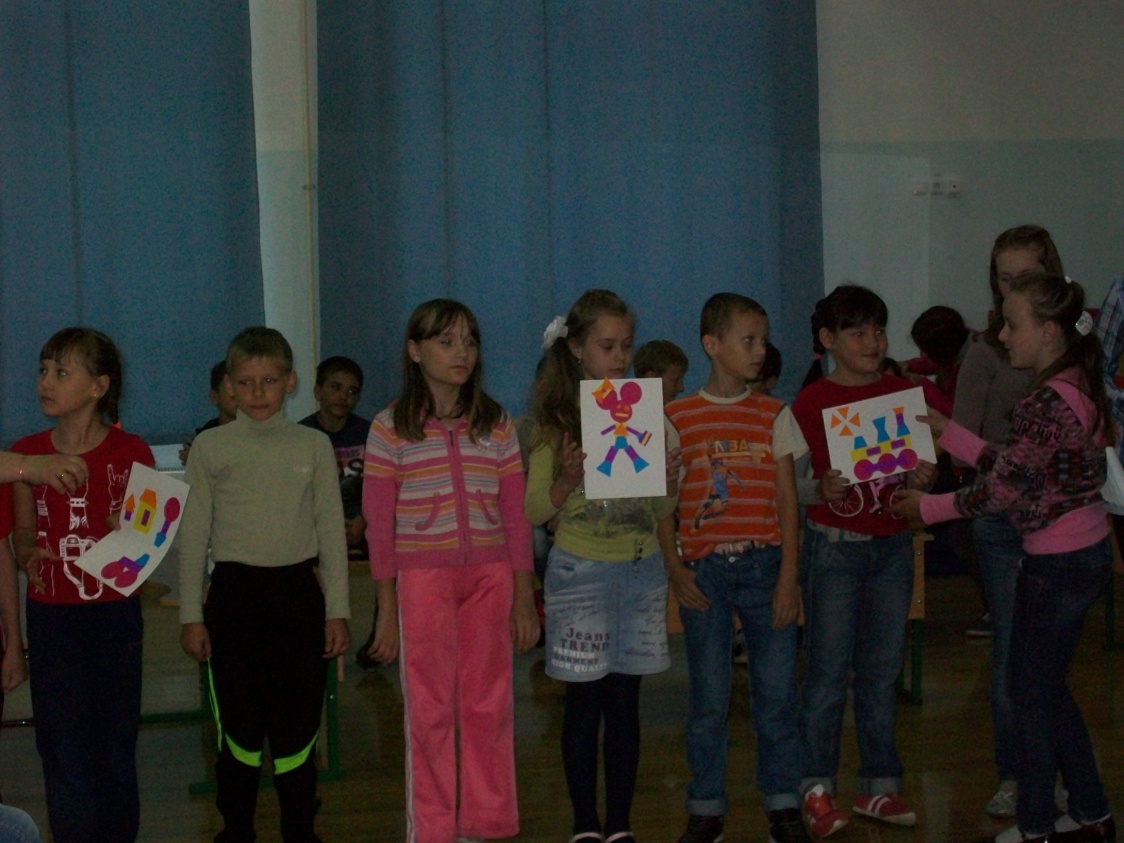 Творческие работы учащихся
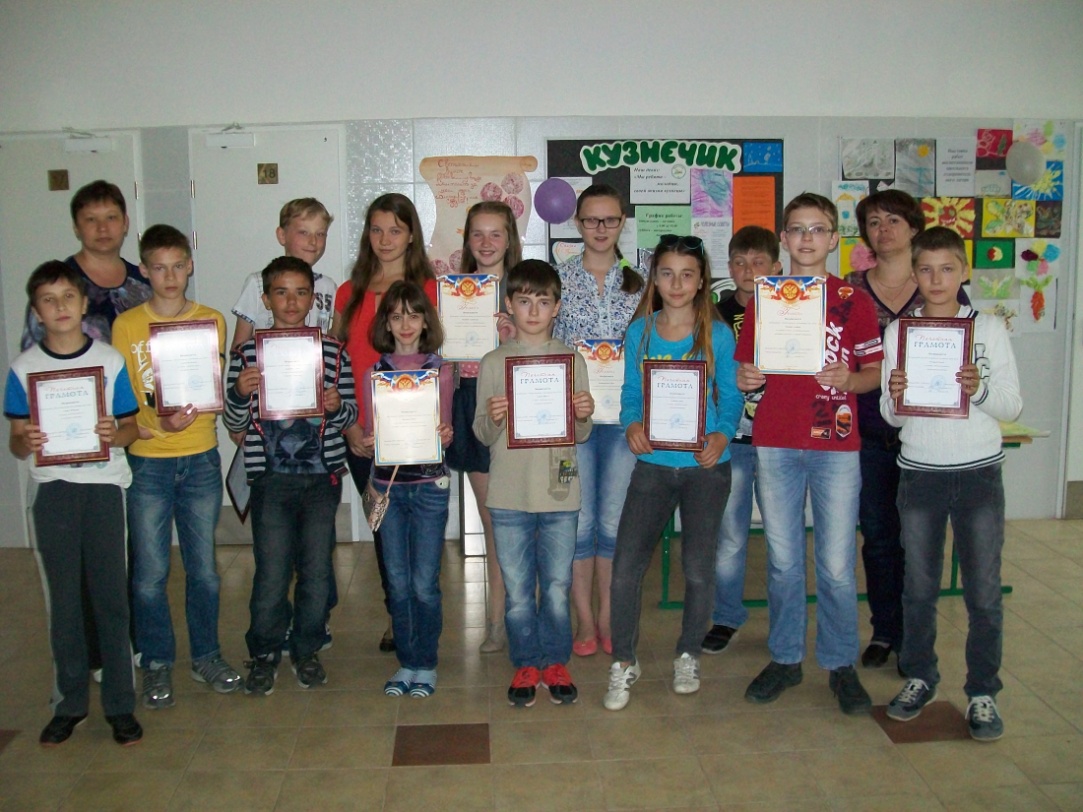 Награждения 
юных талантов